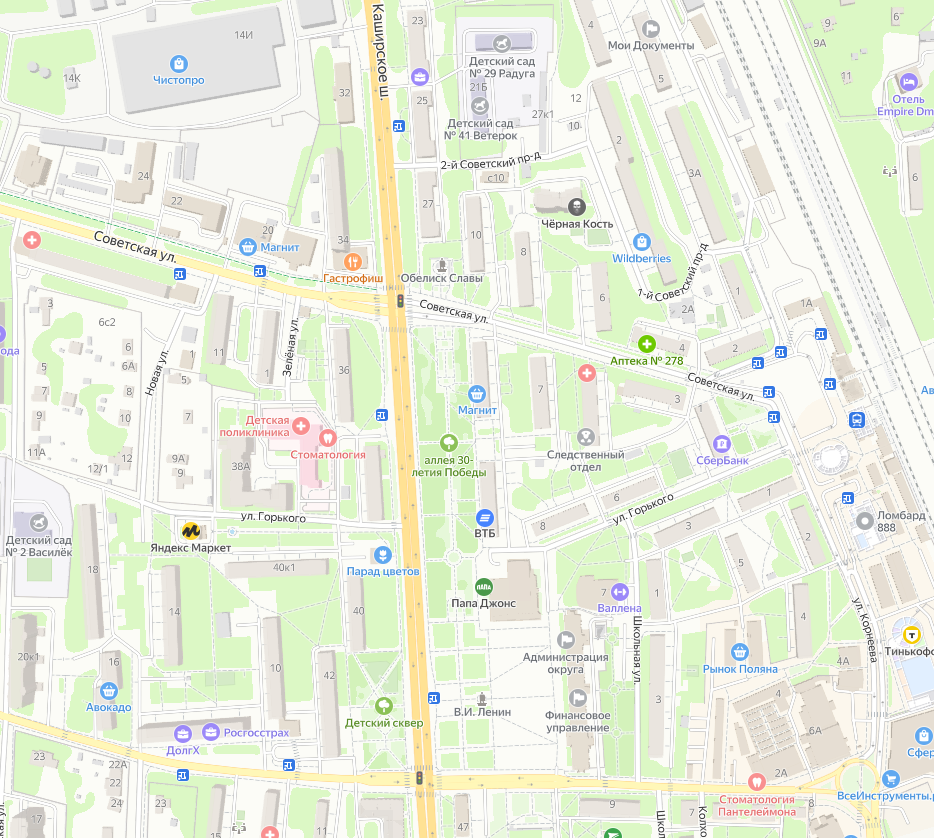 СХЕМА 
временного ограничения движения транспортных средств на автомобильных дорогах в 
г. Домодедово 9 мая 2025 года
Приложение
к постановлению администрации 
городского  округа  Домодедово
от  «05» 05. 2025 г. № 1528
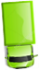 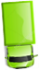 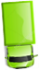 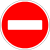 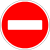 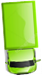 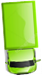